Hemostasia e trombose
Lucas Pena Daraio
Maíra Freire Cardoso
Marcela Baldo Seixlack
Marília Perissoto Scholl
Rui Pieri Neto

Ambulatório Neurovascular Famema 2013
Prof. Dr.  Milton Marchiolli
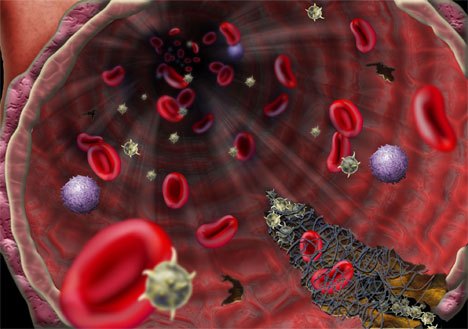 Hemostasia Normal
Mantém o sangue no estado líquido livre de coágulos nos vasos normais
Induz tampão hemostático rápido e localizado na lesão vascular
3 principais componentes da hemostasia:
Endotélio
plaquetas
Cascata da coagulação
Endotélio
Propriedades
Anti-trombóticas
Propriedades 
pró-trombotícas
Endotélio lesionado
Efeito plaquetário
Exposição da MEC
-fator de von willebrand
Efeitos pro-coagulantes
IL-1 TNF-a
fator tecidual – c.c. extrínseca
Efeitos anti-fibrinolítico
- PAIs
Endotélio íntegro
Efeito antiplaquetário –não exposição MEC
    - PGI2 E NO
  -degradação do ADP
Efeito anticoagulante
 - Antitrombina 3
Trombomodulina (proteina C)
Inibidor da via do fator tecidual
Efeito fibrinolítico
   - t-PA
Endotélio
A. Vasoconstrição arteriolar
Mecanismos neurogênios reflexos após lesão inicial
Endotelina
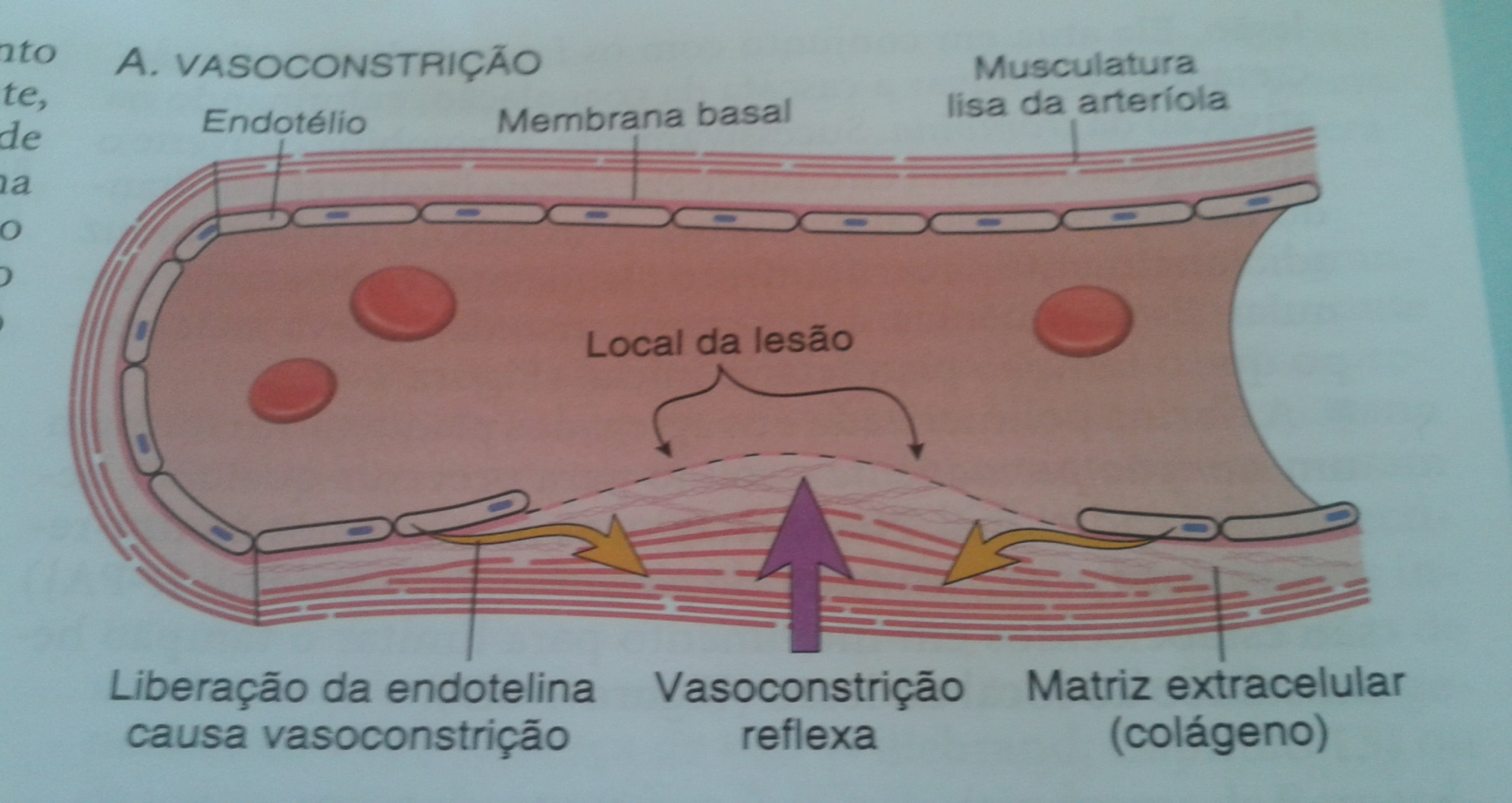 B.Hemostasia primária- plaquetas
Exposição da MEC: Fator de von Wllebrand- receptor GPIb
Adesão e ativação
Alteração da forma e Secreção de mediadores pré-formados (ADP E Cálcio) e síntese de mediadores (TXA2 e PAF)
agregação plaquetária (pontes de fibrinogênio- IIb/IIIa)
Secreção de fatores de coagulação: Va e fibrinogênio.
As plaquetas ativadas expõem os fosfolipídios de carga negativa.
Formação de fibrina- hemostasia secundária
B. Hemostase primária – plaquetas
C. Hemostasia Secundária
Cascata da Coagulação
Conversão do fibrinogênio em fibrina por uma complexa cascata enzimática.
Mecanismo de amplificação.
Os fosfolipídios ácidos (de carga negativa) atuam como catalisadores de superfície(PL).
O cálcio permite a união do substrato com o seu catalisador
Via intrínseca: todos os componentes estão no sangue (in vitro).
Fatores da via de contato (XII- fator de Hageman e XI)
Via extrínseca: componentes externos ao sangue(via in vivo).
Fatores tecidual e VIIa.
Trombina ( IIa)
Converte  fibrinogênio em fibrina
Ativa o fator  XIII que reforça a ligação entre as fibrinas
Estimula agregação plaquetária (ação nos receptores acoplados a proteína G, GP IIb/IIIa)
Estimula a proliferação celular
Modula a contração do musculo liso
Paradoxalmente pode inibir a coagulação ao ligar-se a trombomodulina
Inibidores enzimáticos da coagulação
Endotélio vascular limita a extensão do trombo
Anti-trombina III neutraliza todos os fatores de coagulação, além da trombina ao ligar a uma molécula semelhante a heparina
co-fator II da heparina inibe apenas a trombina
proteínas C e S, dependentes da vitamina K, inativam os fatores Va e VIIIa.
trombomodulina ativa a proteina C
Inibidor da via do fator tecidual (TFPI), secretado pelo endotélio, inativa os fatores VIIa E Xa
Fibrinólise
tPA, Upa, calicreína,  elastase dos neutrófilos, estreptoquinase
Converte plasminogênio em plasmina que degrada fibrina, fibrinogênio e os fatores II, VII e VIII
Libera os subprodutos da fibrina (FSP) – fibrina D-dimer
D. Trombos e eventos antitrombótico
E a vitamina K?
Essencial para formação dos fatores de  II, VII, IX e X. 
 a Vitamina K reduzida(hidroquinona) atua como co-fator da conversão de ácido glutâmico em ácido gama-carboxiglutâmico, radical presente nos fatores acima.
A proteína C e S são vitamina K-dependentes
A varfarina inibe a vitamina K-redutase
Trombose
Oposto patológico à hemostasia
Tríade de Virchow
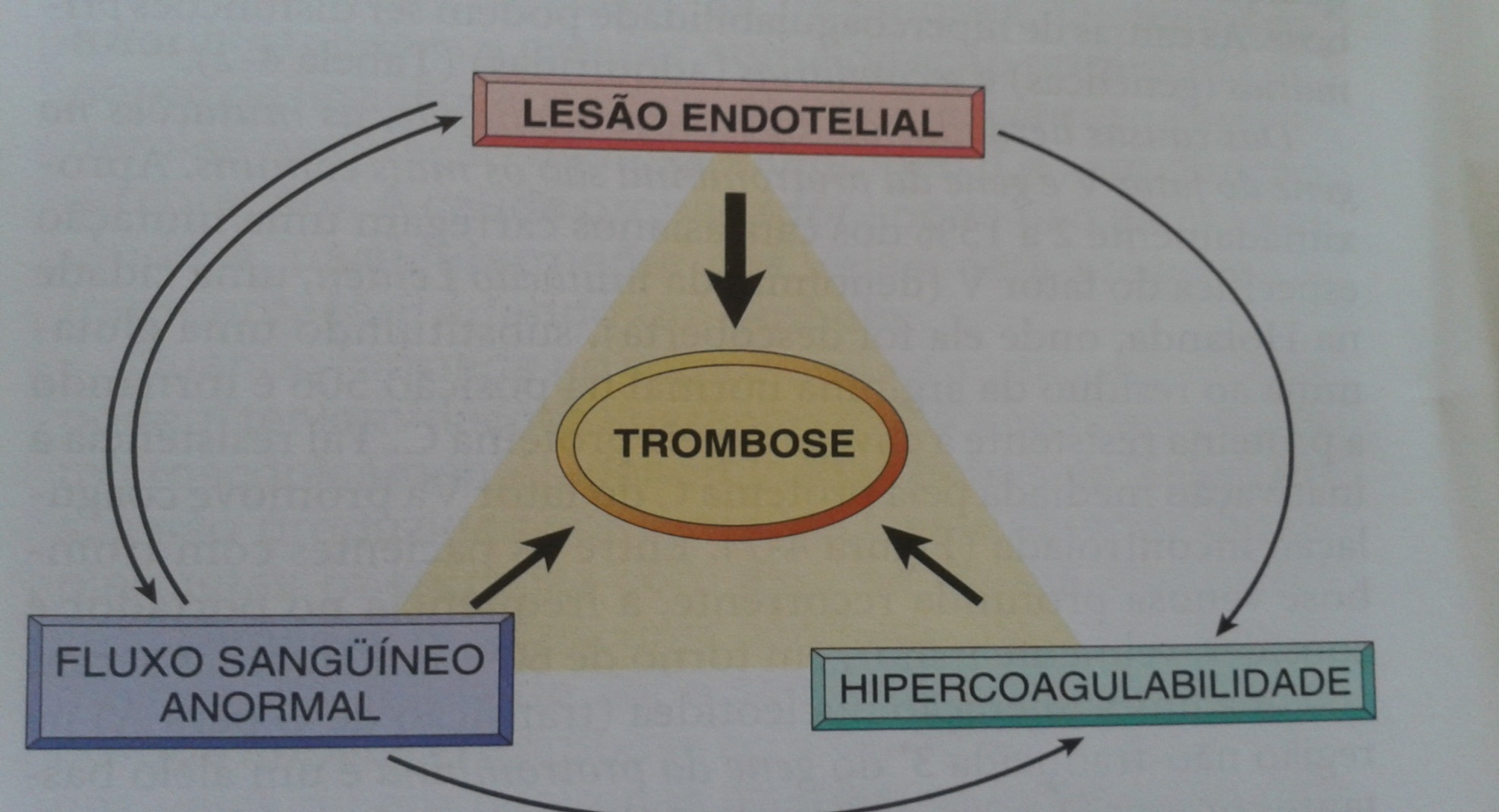 Tríade de Virchow
Disfunção endotelial: lesão ou estresse hemodinâmico
Alteração de fluxo: turbulência (arterial e cardíaco) ou estase (venoso). 
Rompe o fluxo laminar
Prejudica a diluição dos fatores pró-coagulantes e o fluxo dos anti-coagulantes
Hipercoagulabilidade: disfunções primárias ou secundárias. Multifatorial
TROMBOS
TROMBO ARTERIAL
TROMBO VENOSO
Turbulência ou estase
Trombo branco
Plaquetas e leucócitos
Aterosclerose
Artérias coronários, cerebrais e femurais
Embolizam-se
Obstrução vascular em locais críticos: IAM AVC
Estase
Trombo Vermelho
Estase de sangue
Difusa rede de fibrina com todas as células sanguíneas, mais eritrócitos
Veias superficiais e profundas das pernas
Causa congestão e edema
Embolizam-se (pulmão)
Drogas que afetam a hemostasia
Agem de três possíveis maneiras:
Modifica a formação da rede de fibrina. Ex: Varfarina e Heparina (ATIII)
Modifica a função das plaquetas (trombo branco). Ex: AAS, Clopidogrel
Afeta a remoção da fibrina (fibrinólise). Trombo branco
Destino do Trombo
Propagação:  acúmulo de plaquetas e fibrina levando a oclusão local
Embolização: Trombos deslocam-se e viajam a lugares distantes do seu ponto de origem.
Dissolução: pela atividade fibrinolítica nos trombos recentes (t-PA efetivo por curto prazo)
Organização e recanalização: fibrose e reestabelecimento do fluxo. (trombos velhos)